МАООУ «СЛШ «Полянка»


«Путешествие в страну гласных звуков»
                                                                                                                 Подготовила    
                                        учитель-логопед: 
Э.В. Сычева
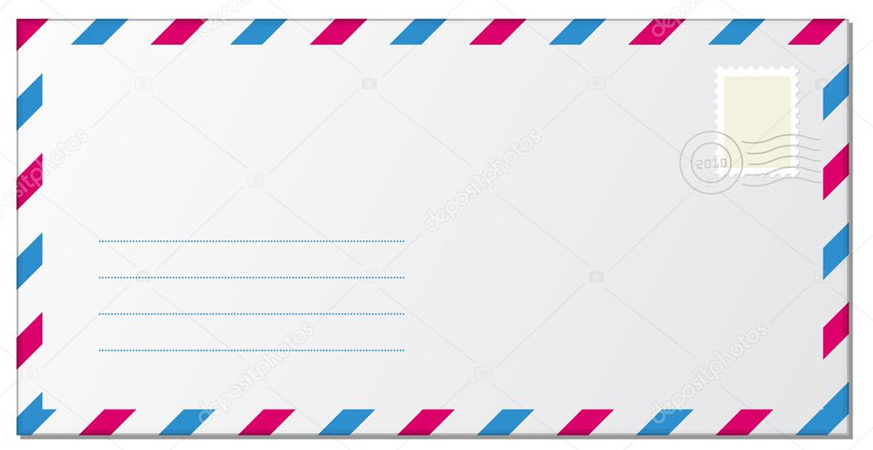 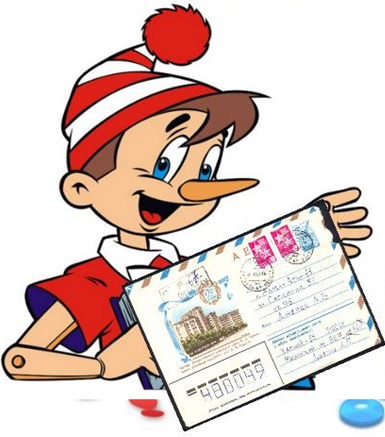 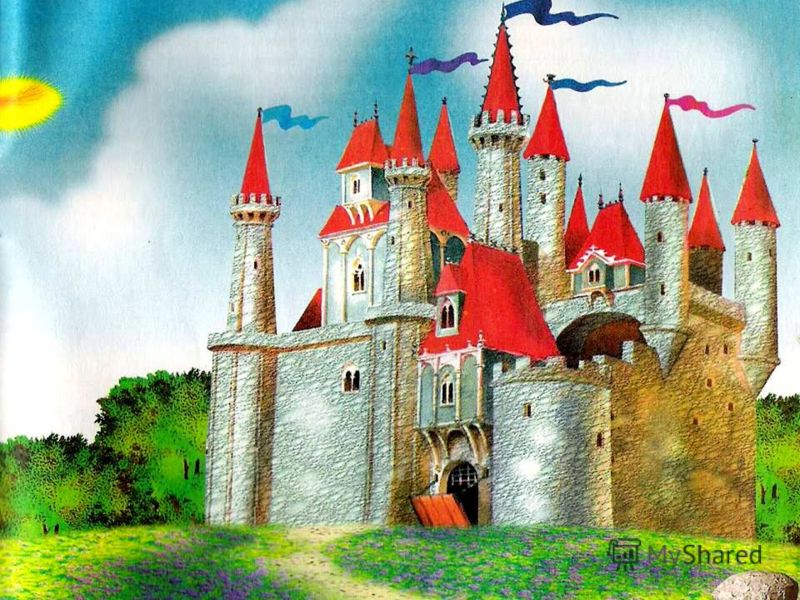 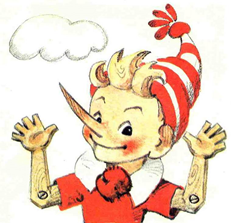 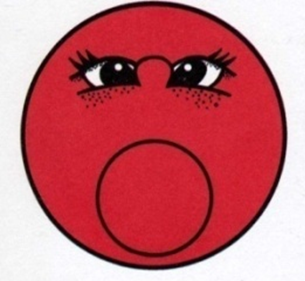 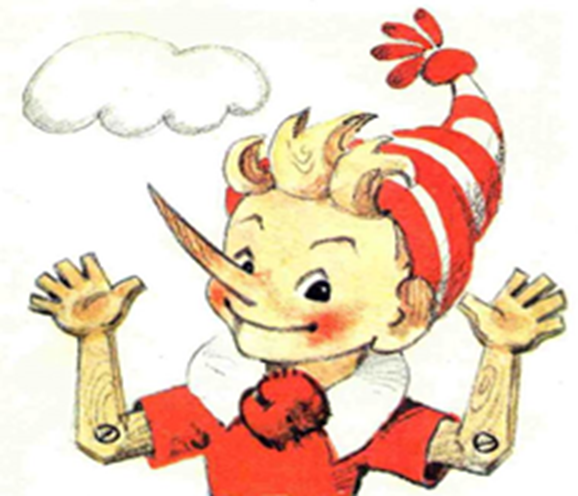 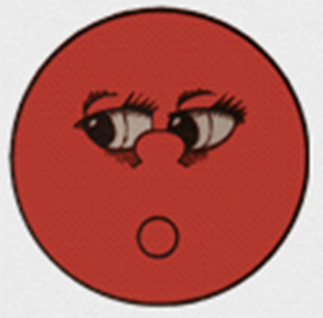 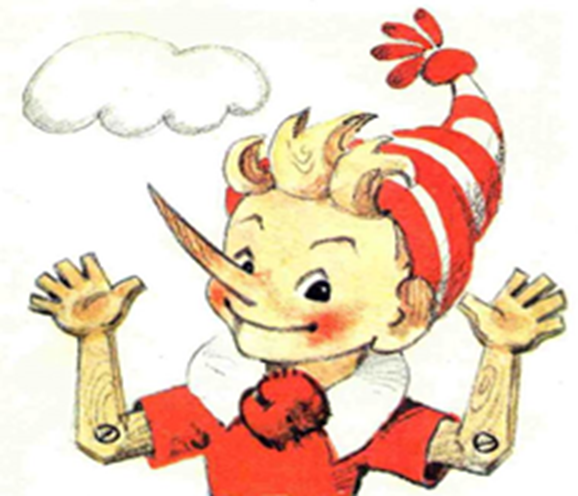 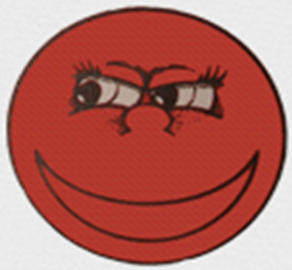 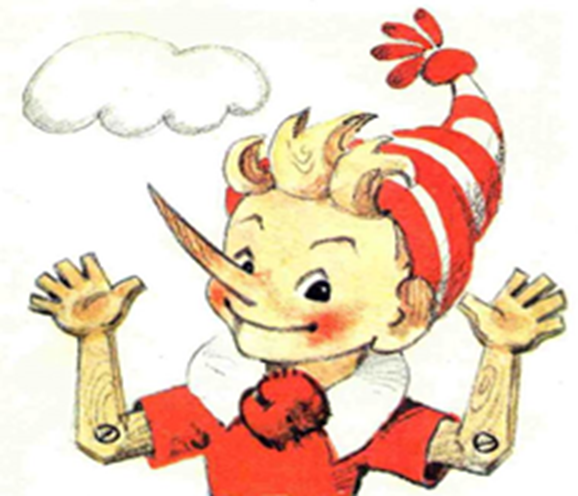 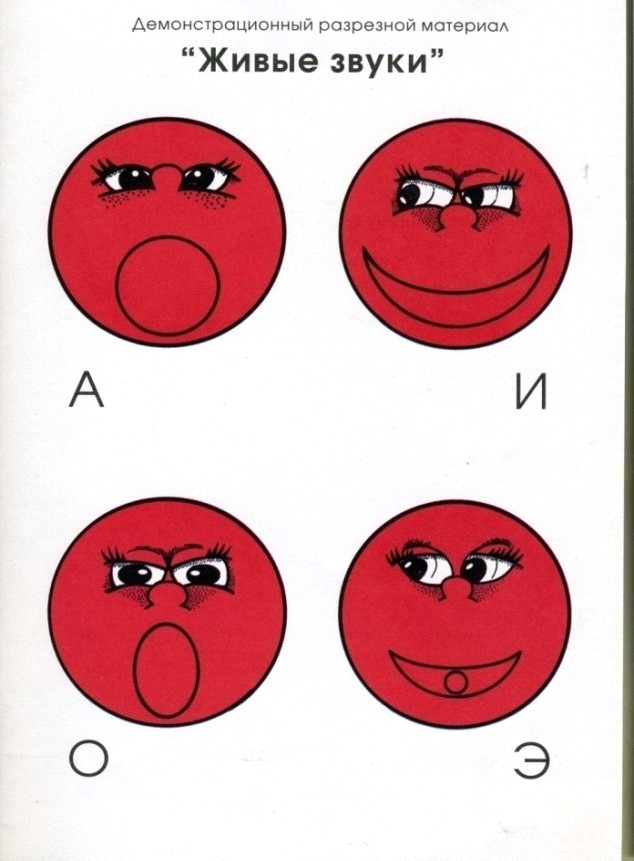 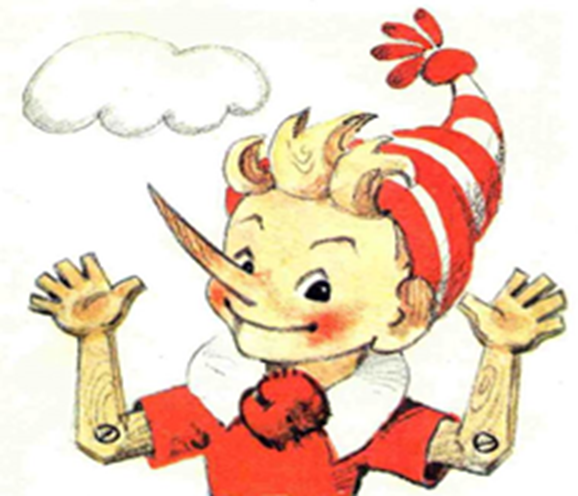 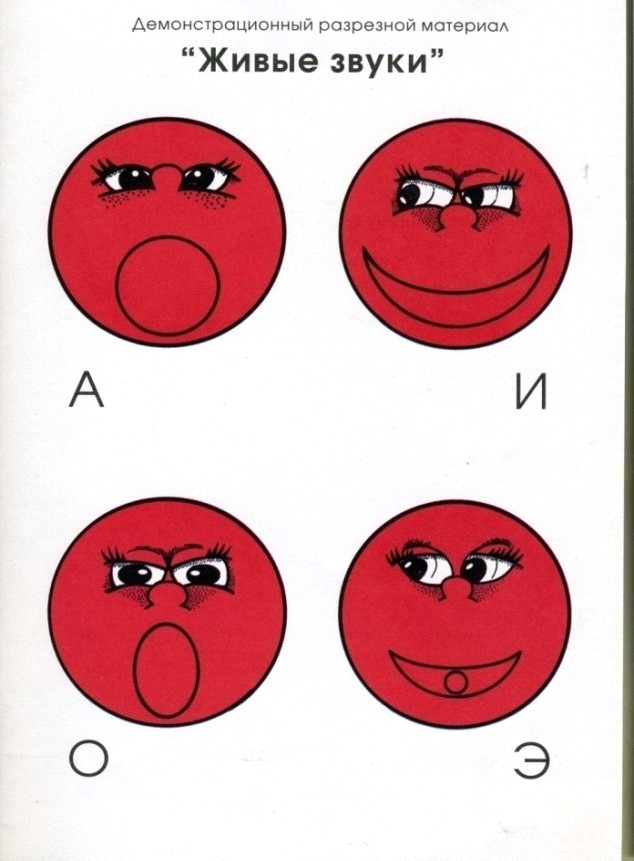 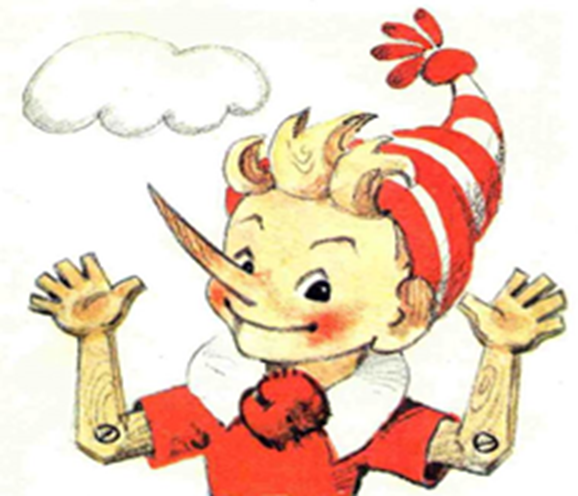 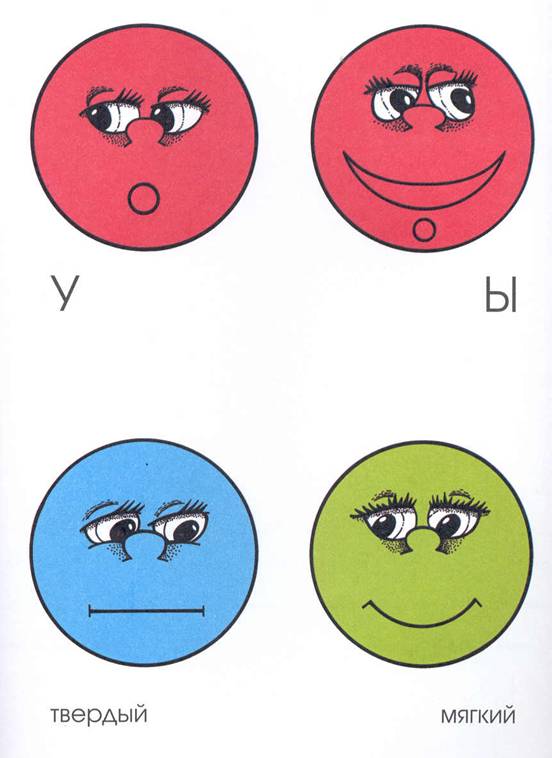 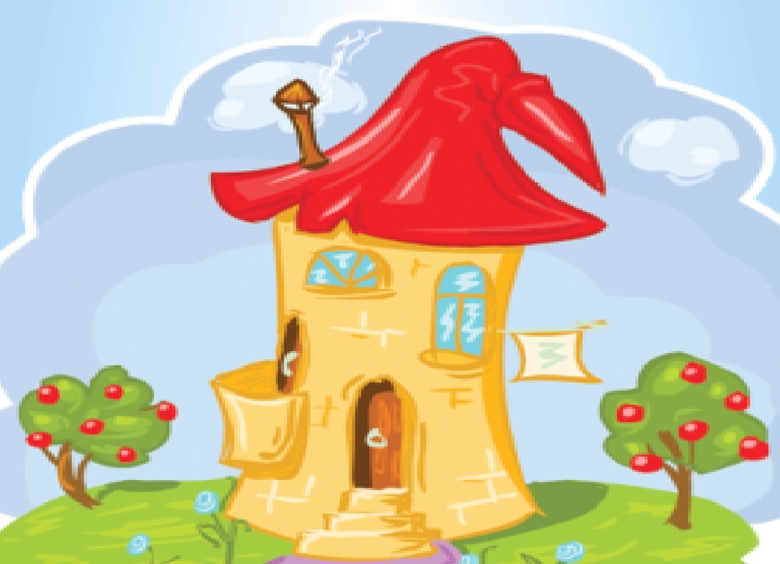 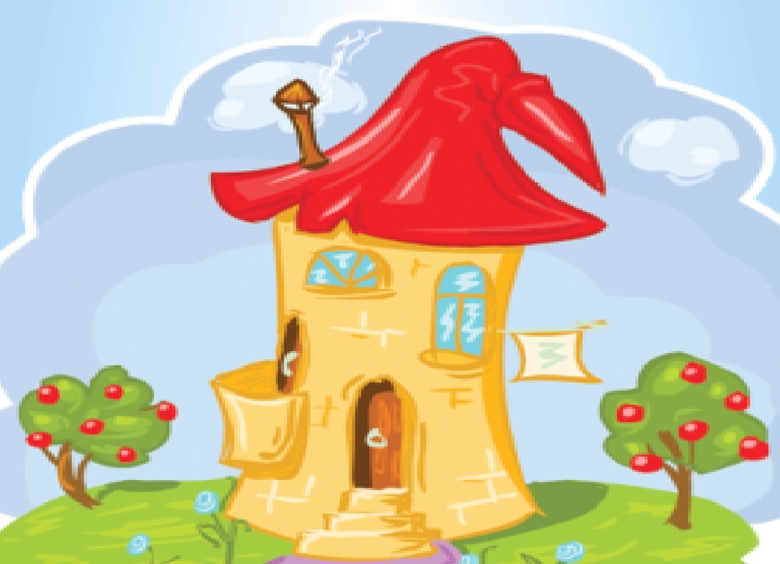 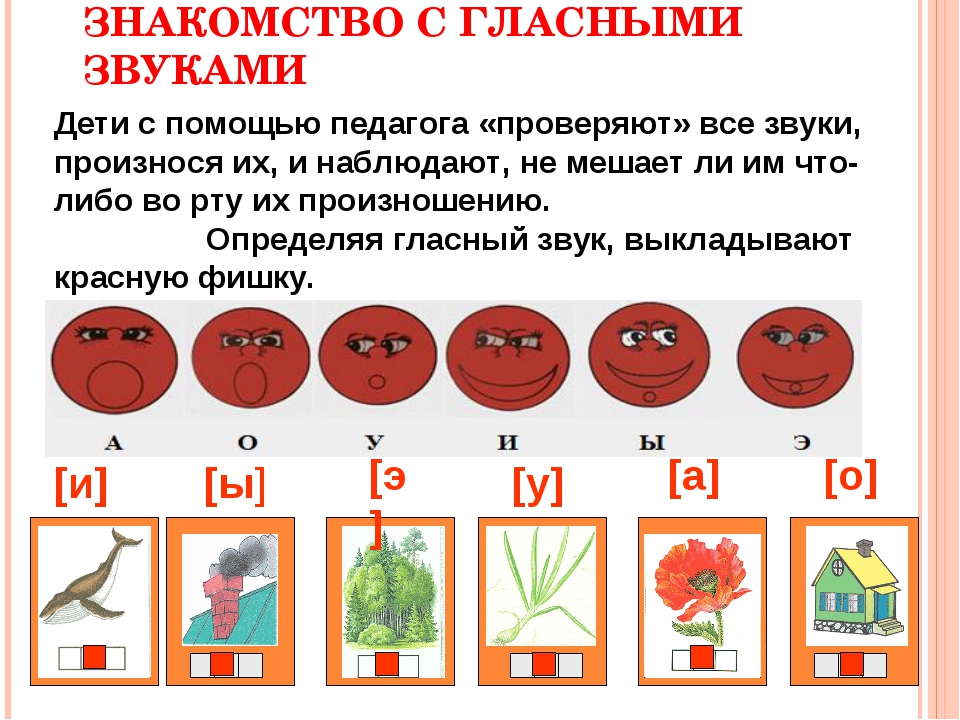 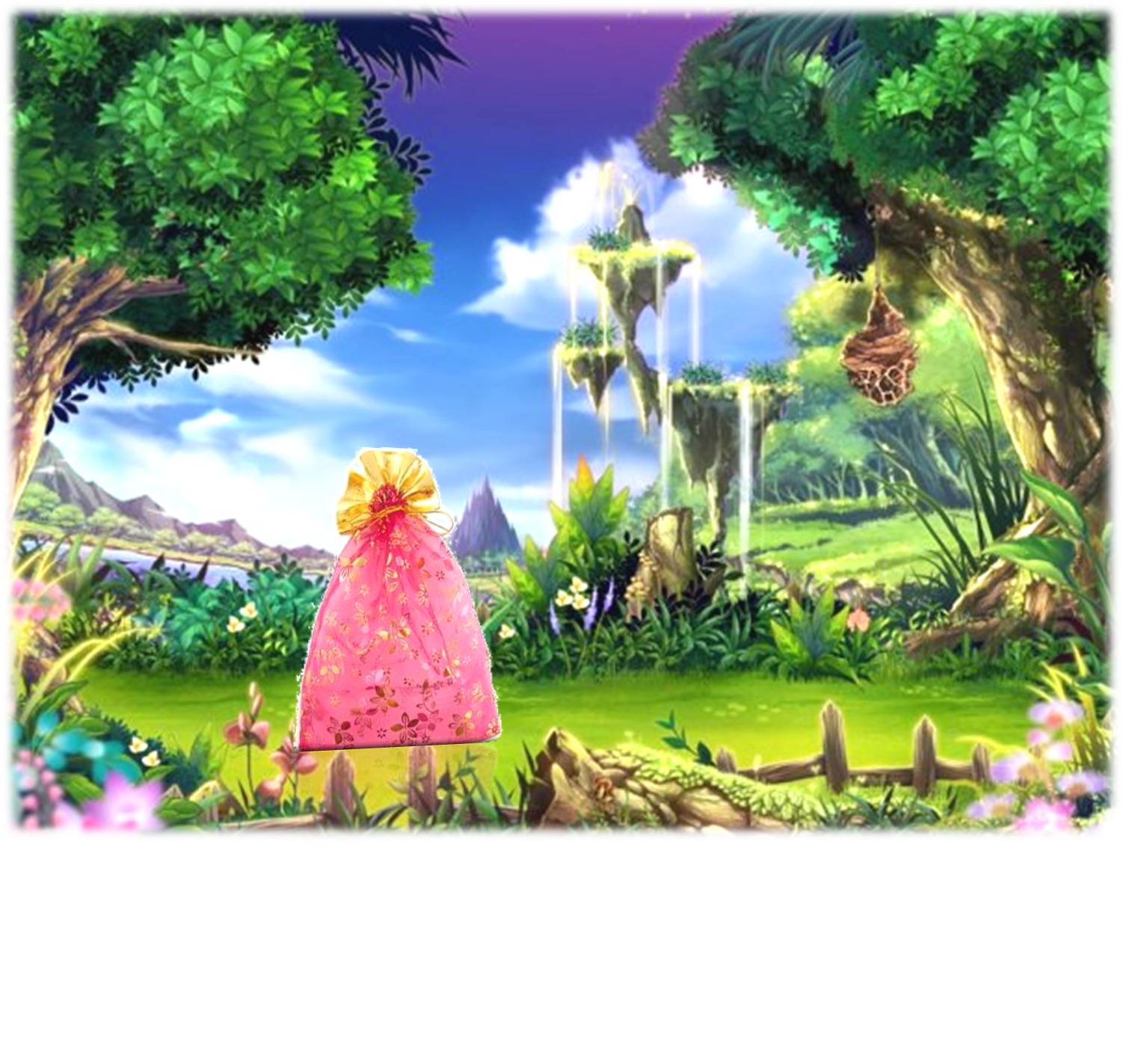 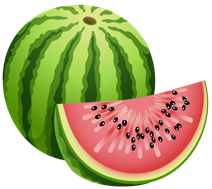 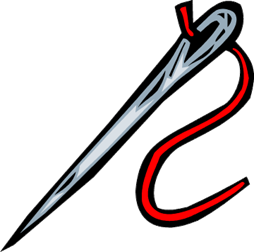 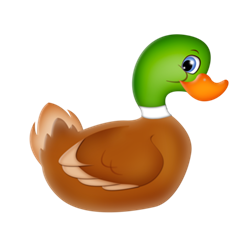 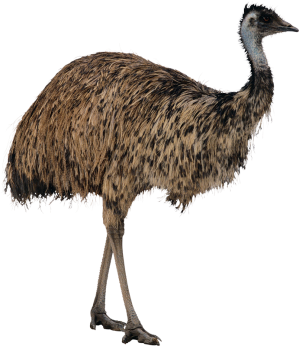 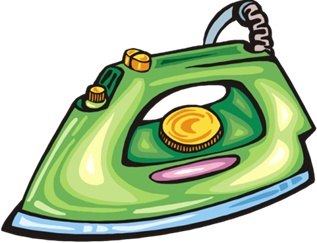 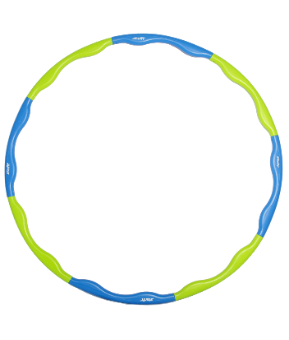 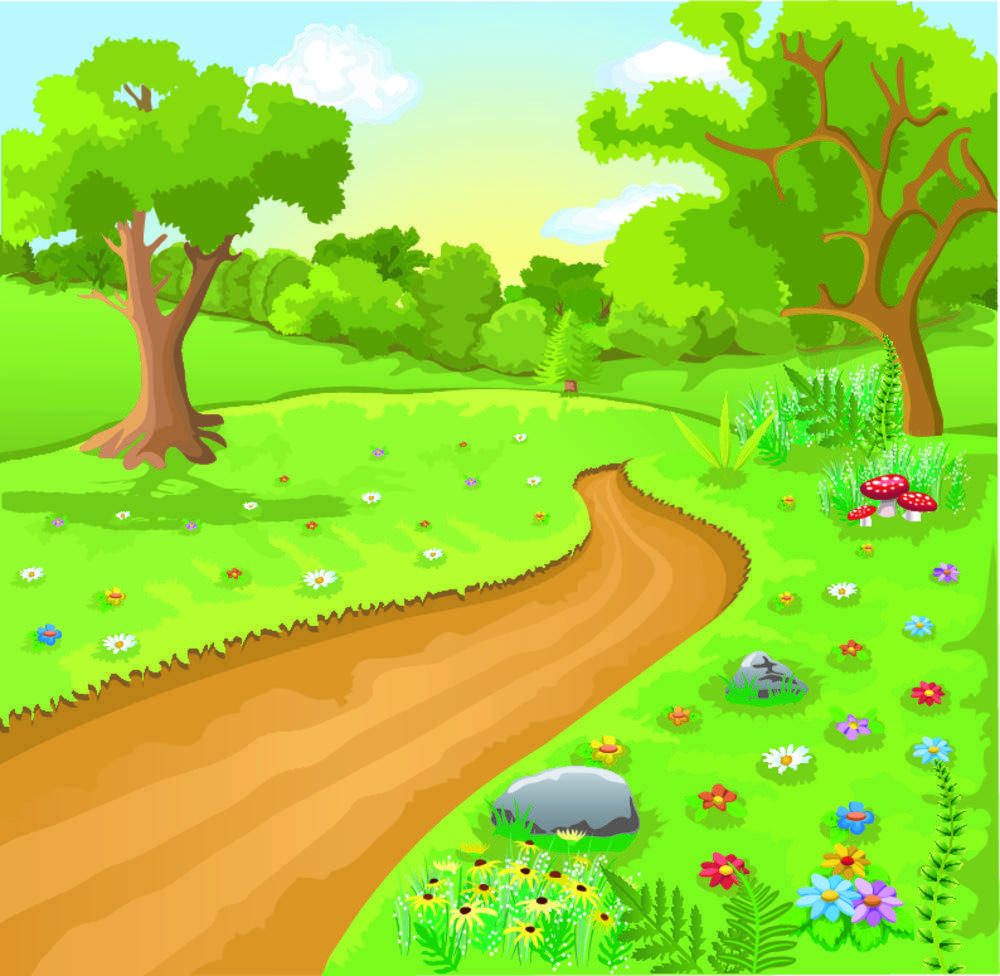 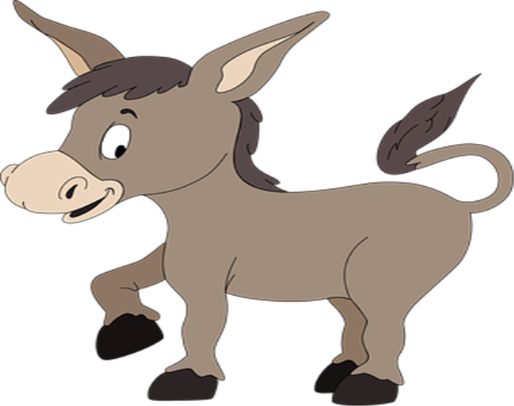 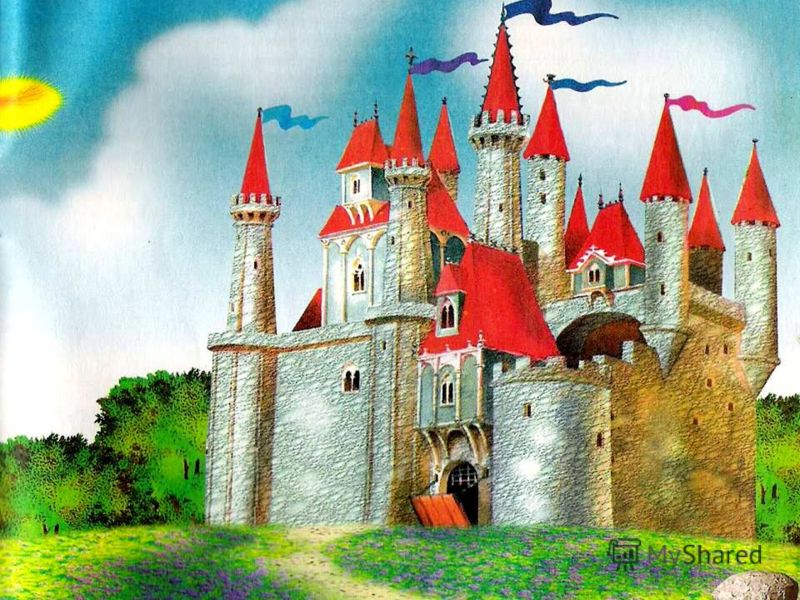 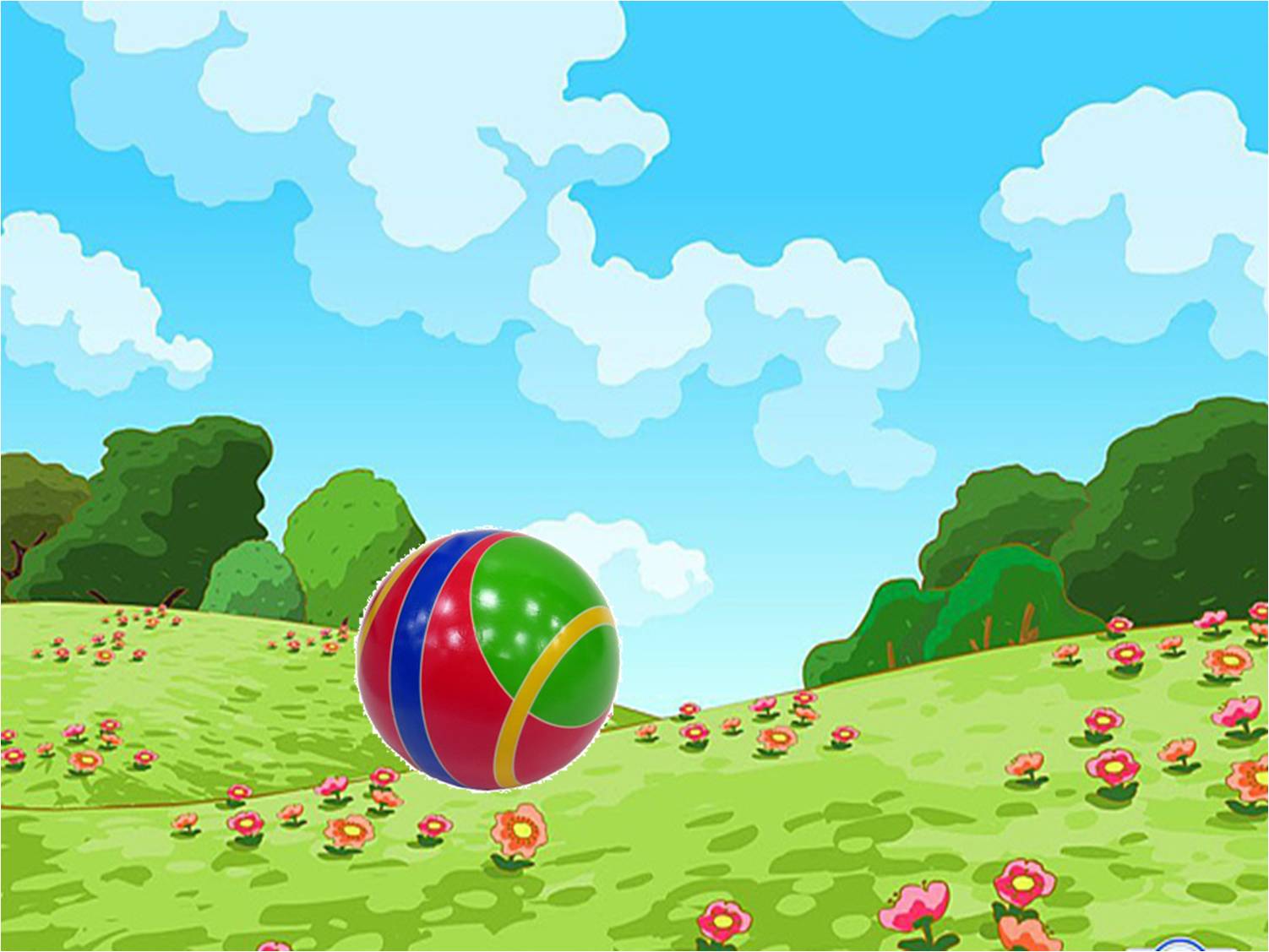 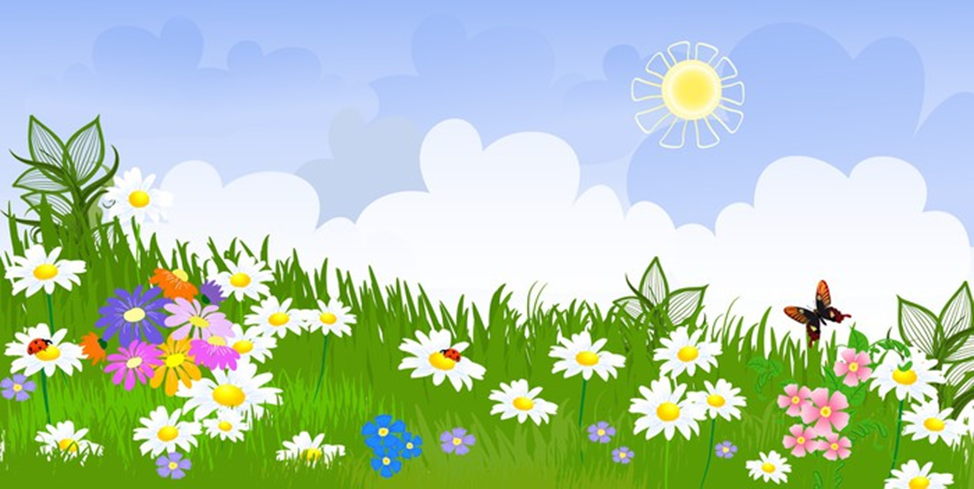 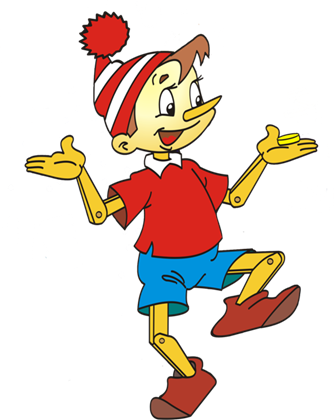 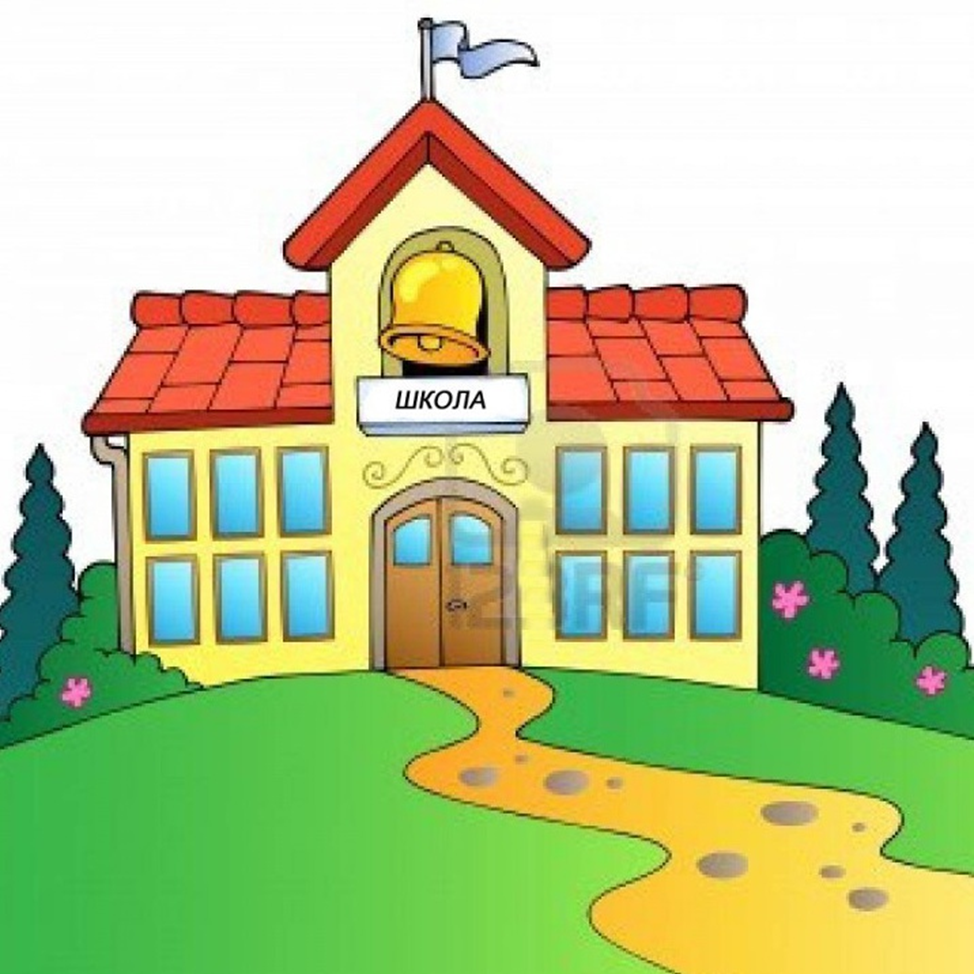 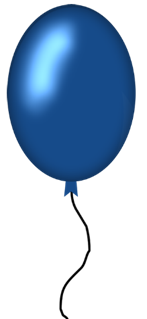 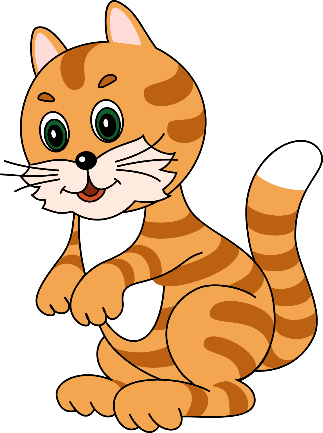 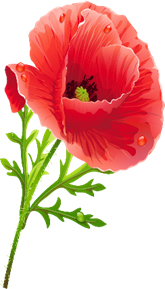 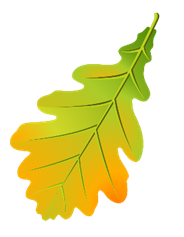 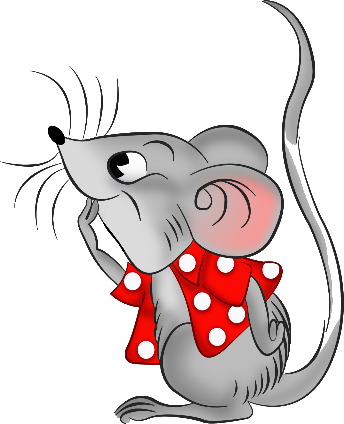 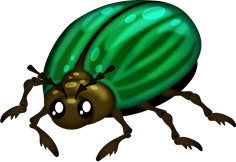 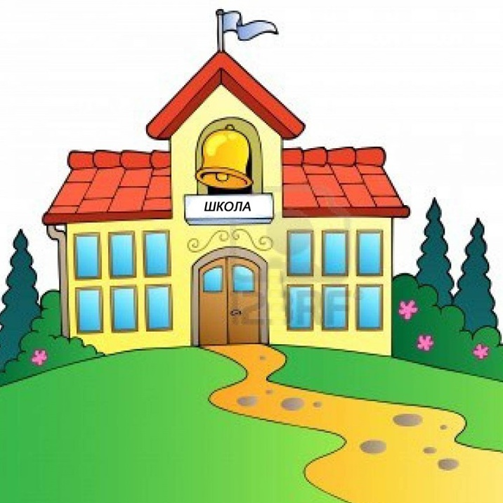 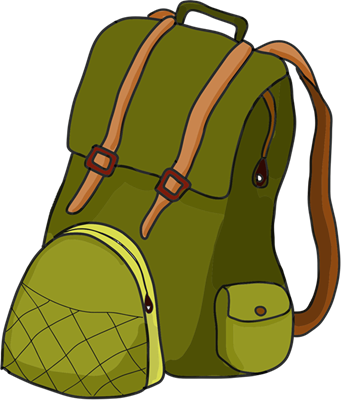 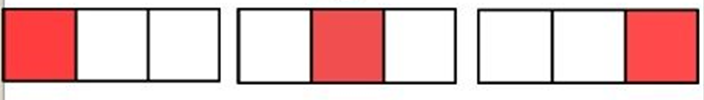 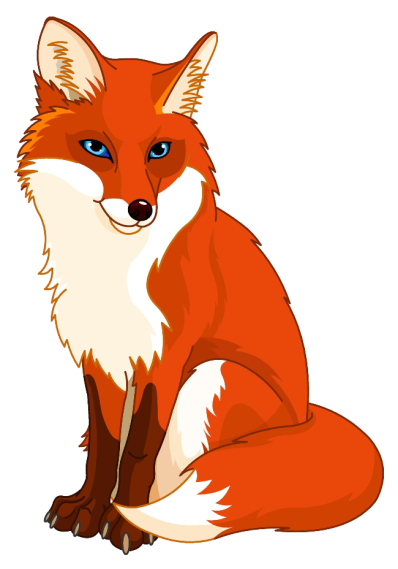 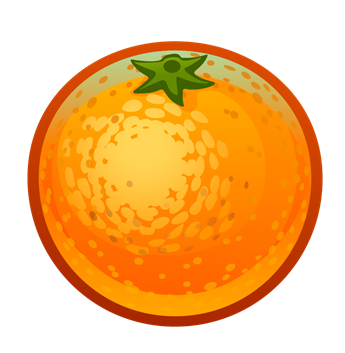 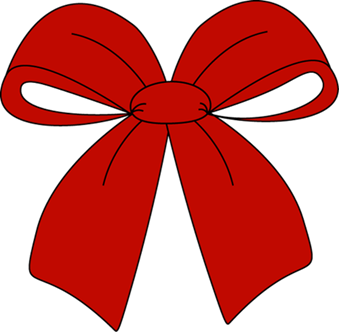 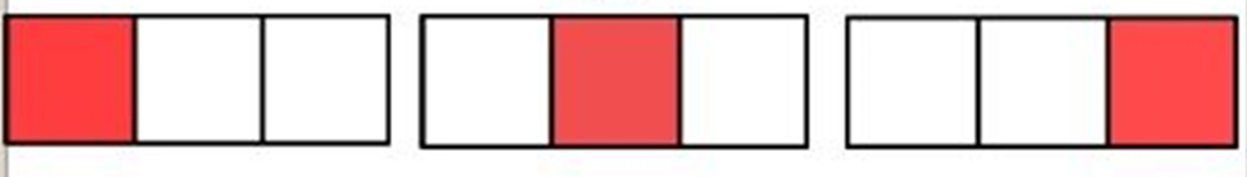 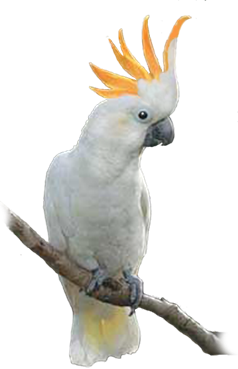 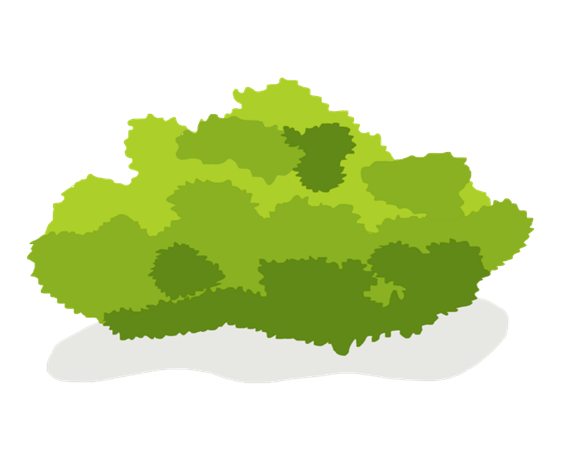 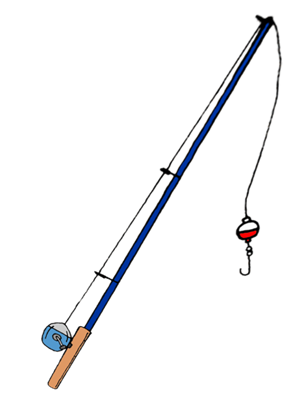 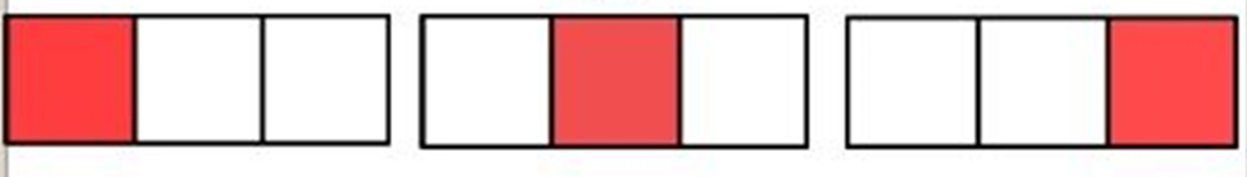 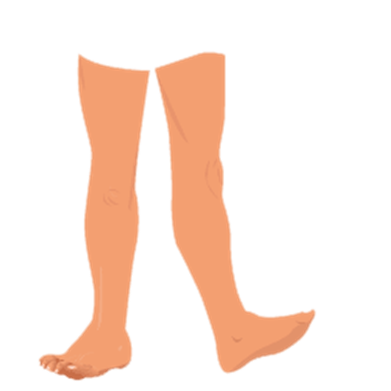 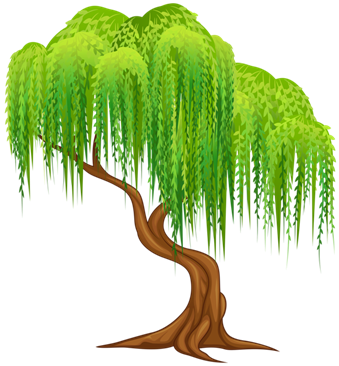 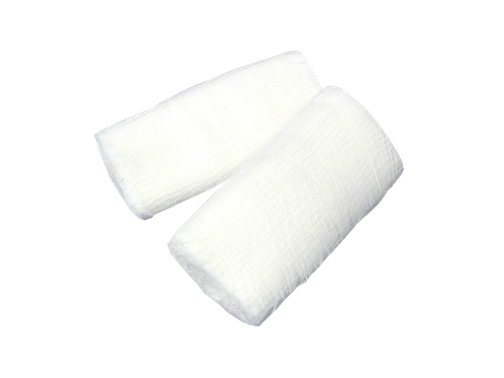 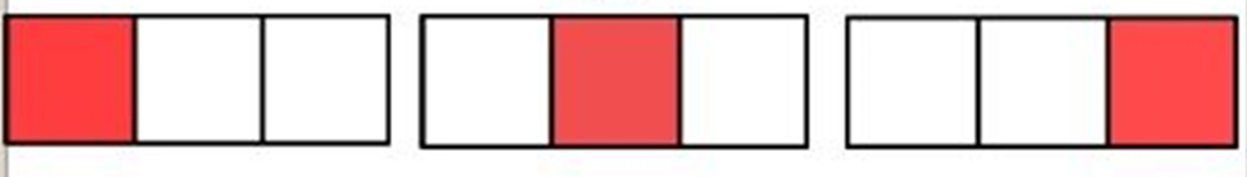 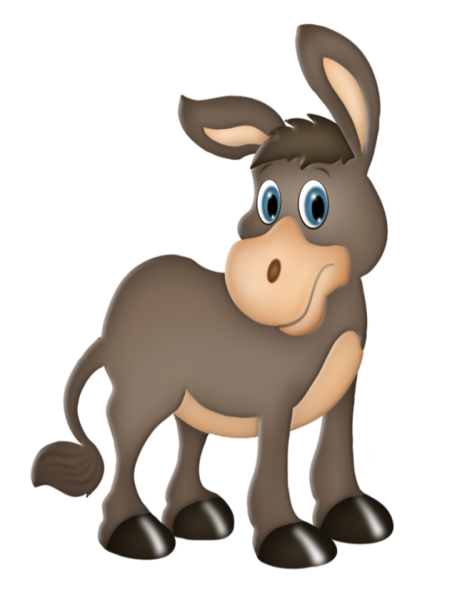 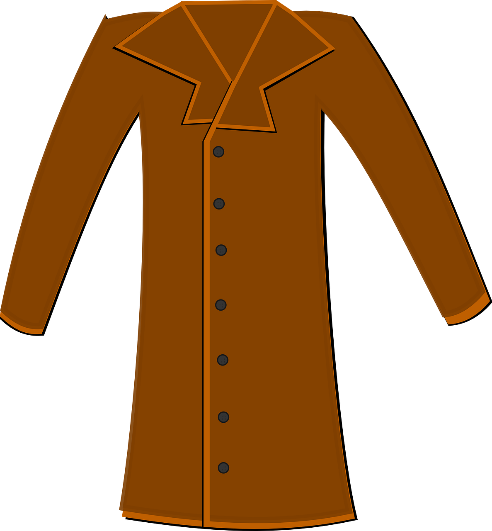 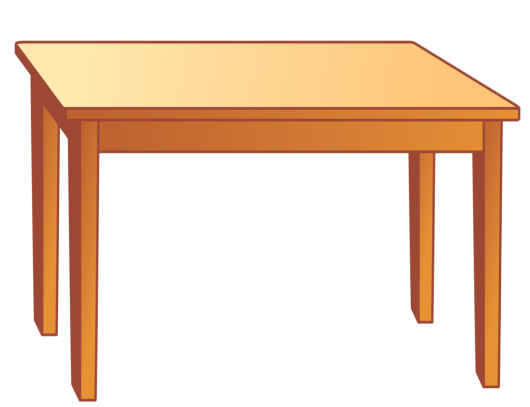 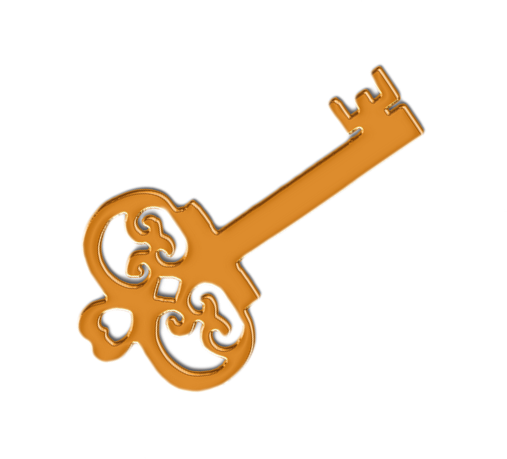 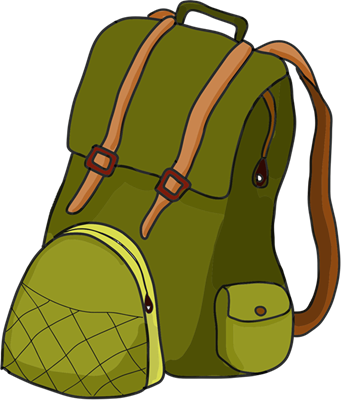 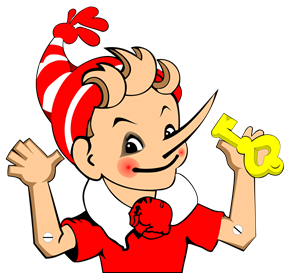 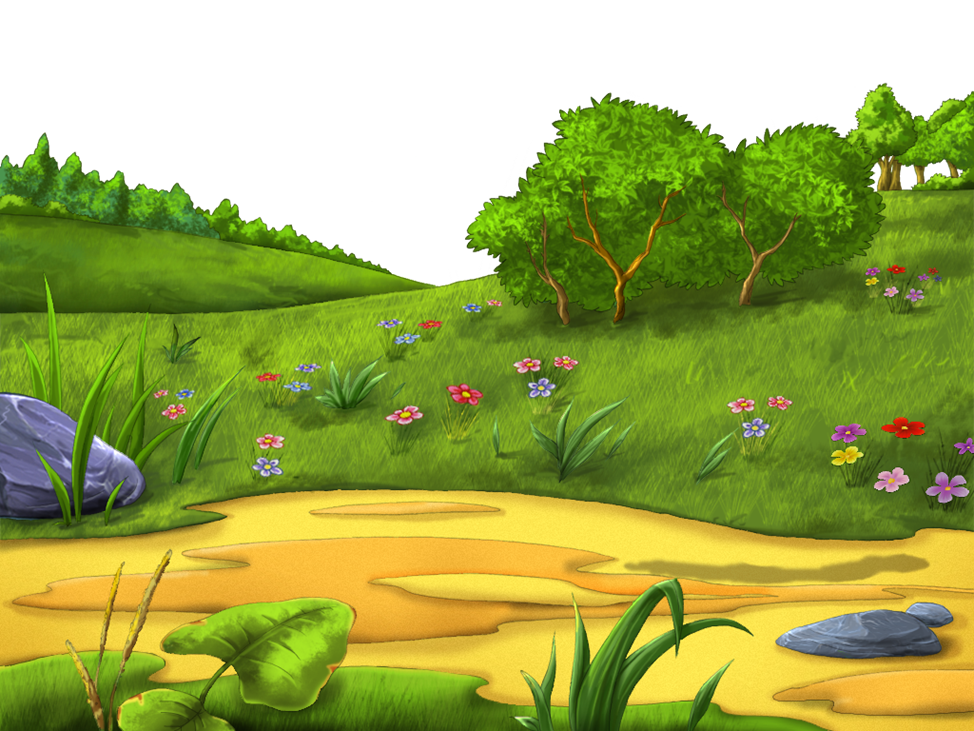 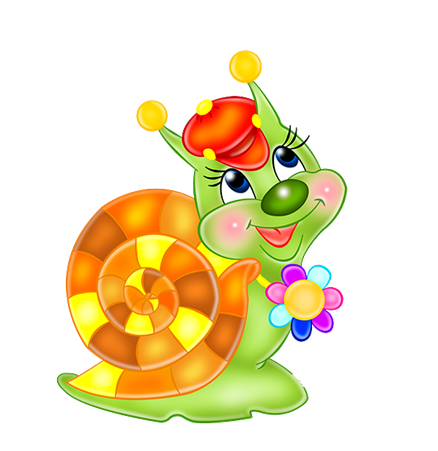 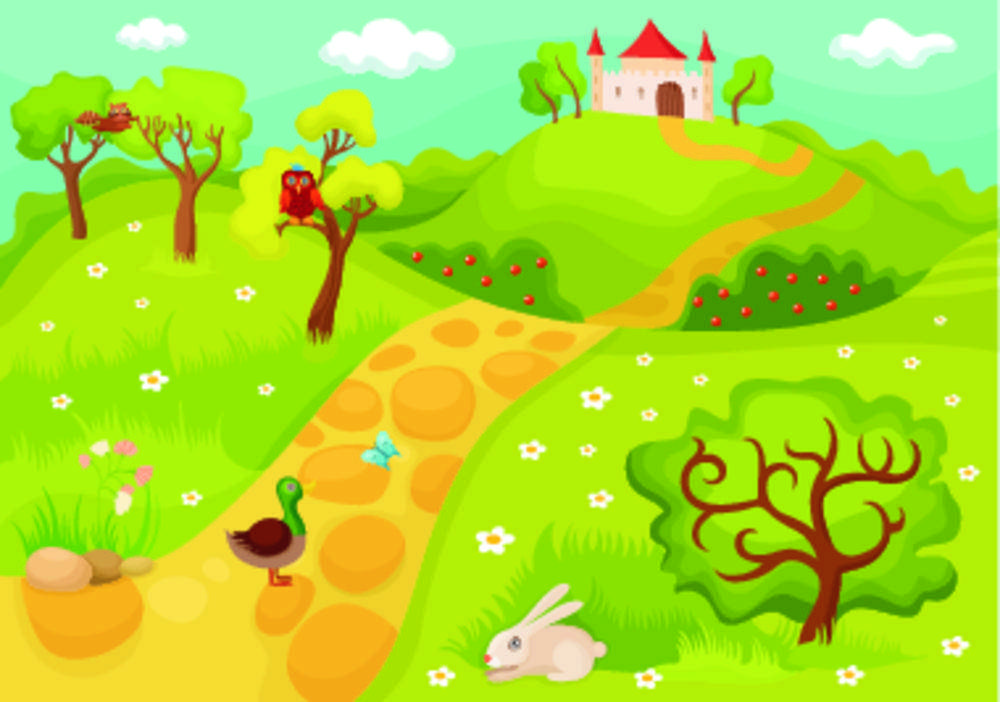 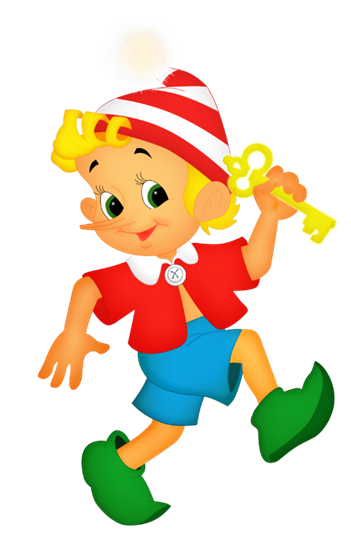